Quality Residency – Module D
Goal Setting
July 9, 2021
Objectives:
Understand why is goal setting important
Learn basics on how to set a goal?
AIM Statement
SMART goals
Target v. Target Conditions
Delineate use of stretch goals.
Key Steps to Goal Setting:
Benchmarking: evaluation of the current status of the practice, understand performance internally, understand how peers are performing
Risk Adjustment: know realistic targets, state necessary and available resources, acknowledge factors that will affect success, understand potential unintended consequences
 Target: Set appropriate targets based on current knowledge
HQIC – Performance ImprovementIHI Model for Improvement
AIM Statement
How will you know a change is an improvement?

Timeframe, amount of expected change of population or denominator will desired outcome.

By February 2021, 25% of nursing staff in Blue County Hospital will be trained in the “Crucial Conversations" curriculum.

Practice: Hospital X has seen decrease in barcoding prior to administration of meds being given in the Emergency Department in Q1 2021.
[Speaker Notes: What additional information do you need?
Write an AIM Statement – 
Share]
Know what you are measuring:
Measurement 
Outcome Measure: An endpoint, measure of effect -  a measure which is used to assess the effect, both positive and negative, of an intervention or treatment.  i.e.: a fall
Process Measure: specific steps in a process that lead — either positively or negatively — to a particular outcome metric. i.e.: bed alarms usage
[Speaker Notes: Process measures can be useful when the ‘n’ is small]
HQIC – Performance ImprovementIHI Model for Improvement
Measures – SMART Objectives 
What changes can you implement to achieve the AIM?
SMART or SMTRA
Specific
Measurable
Achievable
Relevant
Time-bound

Practice: ED staff will be trained on barcoding process.
[Speaker Notes: Make the goal a SMART goal]
Steps for change:
PDSA
PLAN: team, AIM, Objectives, examine current process, describe the problem
DO: implement action plan created in step 1 – be sure to collect data and document problems, unexpected effects, general observations
STUDY: Use AIM and Data to determine effectiveness – improvement, trends, unintended side effects
ACT: If the plan worked  standardize / spread it – if the plan did not work start over at Plan
[Speaker Notes: Dana
Review 
Give examples]
Target v. Target Condition
Target = finite end goal; i.e.: 5 patients
Can lead to staff not following the stated process in order to attempt to achieve the set target
Target Condition = a description of processes to reach a desired outcome
Gives a sense of direction in process improvement
Challenge: picture of success
[Speaker Notes: Margaret]
Target Condition:
A Target Condition is an interim goal on the way to the Challenge, described in greater detail than the Challenge. It usually takes several successive target conditions to reach a Challenge, so it is sometimes called the “Next Target Condition
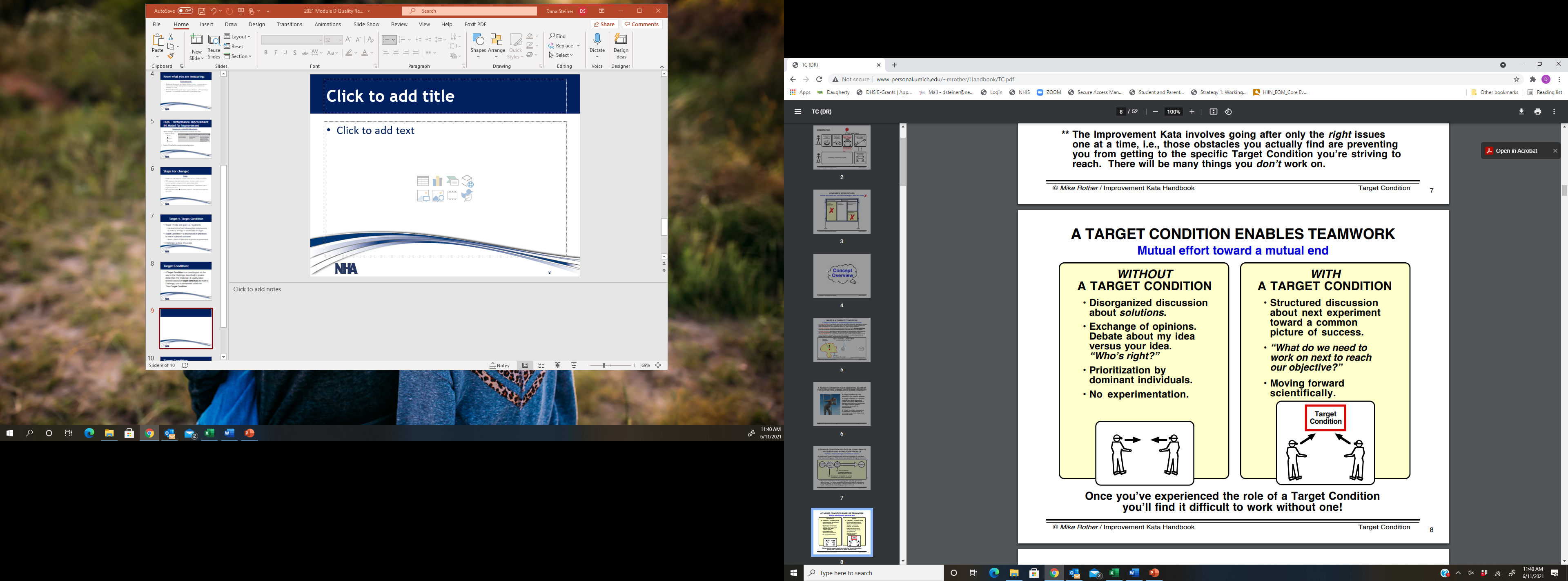 Target Condition
Stretch Goals:
Definition: a target that is intentionally designed to be challenging to attain.
Used to counter the common tendency of teams to set conservative goals that are easy to meet
Often set in conjunction with a regular target goal
Failure to meet a stretch goal is not viewed ‘negatively’ but meeting it is exceptional.
Pros and Cons of a Stretch Goal?
Pros:
Can motivate
Move teams out of a rut
Encourage organizations to dream bi
Cons:
Can also demotivate
Lead to poor / inconsistent reporting
Examples of a Stretch Goal:
Target: To increase provider communication HCAHPS score to above the 90th percentile.
Stretch Goal: Every patient that completes an HCAHPS Survey will rate our hospital a 10 for overall care
Unintended Consequences:
Unanticipated or unforeseen outcomes of a purposeful action
Can be positive or negative
Need to be aware and assess processes for unintended consequences
Negative Example: 
Strict isolation for COVID-19 patients
Intended outcome: decreased spread
Unintended outcome: increased falls
Positive Example:
Hourly Rounding:
Intended outcome: decreased falls
Unintended outcome: increased patient and family satisfaction
Questions or Comments?
Dana Steiner, BSN, MBA
dsteiner@Nebraskahospitals.org